ΔΙΕΥΘΥΝΣΕΙΣ IPv4
Το πρωτόκολλο IP ορίζει ότι οι υπολογιστές που συμμετέχουν σε ένα δίκτυο, χρησιμοποιώντας το συγκεκριμένο πρωτόκολλο (την έκδοση 4 - IPv4), αναγνωρίζονται με μοναδικό τρόπο από έναν 32μπιτο δυαδικό αριθμό, την διεύθυνση IP (IP Address). 
 Ένας τέτοιος αριθμός είναι π.χ. 
		11000000 10101000 00000001 00010010 
		που είναι η διεύθυνση 192.168.1.18
Τρόπος γραφής μια διεύθυνσης IPv4
Επειδή  ένας αριθμός, 11000000 10101000 00000001 00010010, είναι δυσκολομνημόνευτος γράφεται ως εξής:  
Tα ψηφία του, 
ομαδοποιούνται σε τέσσερα τμήματα του ενός byte και  
αναγράφονται τα αντίστοιχα δεκαδικά τους ισοδύναμα, 
 διαχωριζόμενα από τα διπλανά τους με τελείες.  
Ο συγκεκριμένος τρόπος γραφής αναφέρεται ως δεκαδική σημειογραφία με τελείες (four-part dotted decimal notation)  Σύμφωνα με αυτόν τον τρόπο γραφής μια διεύθυνση IP για να είναι σωστή θα πρέπει: 
να αποτελείται από τέσσερις δεκαδικούς αριθμούς διαχωρισμένους με τελείες 
κάθε αριθμός να είναι μεταξύ του μηδενός 0 και του 255 (αφού αυτές είναι οι τιμές που μπορεί να πάρει ένας οκταψήφιος δυαδικός αριθμός – byte, από 0 έως 28-1)
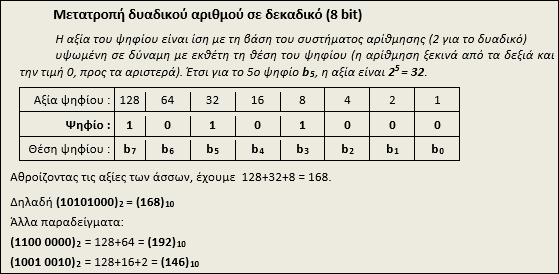 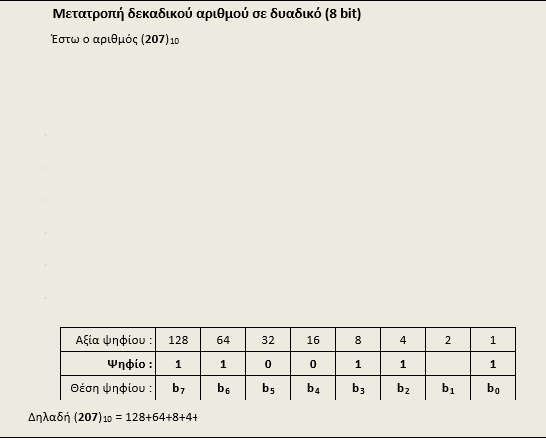 Ελέγχω εάν από το 207 αφαιρείται η μεγαλύτερη αξία ψηφίου που είναι το 128
Εφόσον αφαιρείται, εκτελώ αφαίρεση 207-128=79 και σημειώνω 1 στη θέση b7
Ελέγχω εάν από το 79 αφαιρείται η επόμενη μεγαλύτερη αξία ψηφίου που είναι το 64
Εφόσον αφαιρείται, εκτελώ αφαίρεση 79-64=15 και σημειώνω 1 στη θέση b6
Ελέγχω εάν από το 15 αφαιρείται η επόμενη μεγαλύτερη αξία ψηφίου που είναι το 32
Εφόσον δεν αφαιρείται, σημειώνω 0 στη θέση b5
Ελέγχω εάν από το 15 αφαιρείται η επόμενη μεγαλύτερη αξία ψηφίου που είναι το 16
Εφόσον δεν αφαιρείται, σημειώνω 0 στη θέση b4
Ελέγχω εάν από το 15 αφαιρείται η επόμενη μεγαλύτερη αξία ψηφίου που είναι το 8
Εφόσον αφαιρείται, εκτελώ αφαίρεση 15-8=7 και σημειώνω 1 στη θέση b3
Ελέγχω εάν από το 7 αφαιρείται η επόμενη μεγαλύτερη αξία ψηφίου που είναι το 4
Εφόσον αφαιρείται, εκτελώ αφαίρεση 7-4=3 και σημειώνω 1 στη θέση b2
Ελέγχω εάν από το 3 αφαιρείται η επόμενη μεγαλύτερη αξία ψηφίου που είναι το 2
Εφόσον αφαιρείται, εκτελώ αφαίρεση 3-2=1 και σημειώνω 1 στη θέση b1
Ελέγχω εάν από το 1 αφαιρείται η επόμενη μεγαλύτερη αξία ψηφίου που είναι το 1
Εφόσον αφαιρείται, εκτελώ αφαίρεση 1-1=0 και σημειώνω 1 στη θέση b0
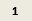 128+64+8+4+2+1=207   11001111
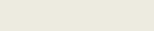 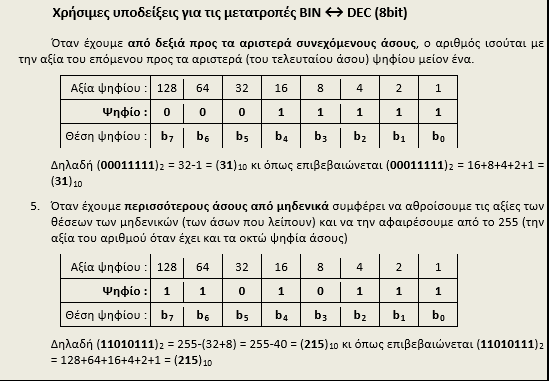